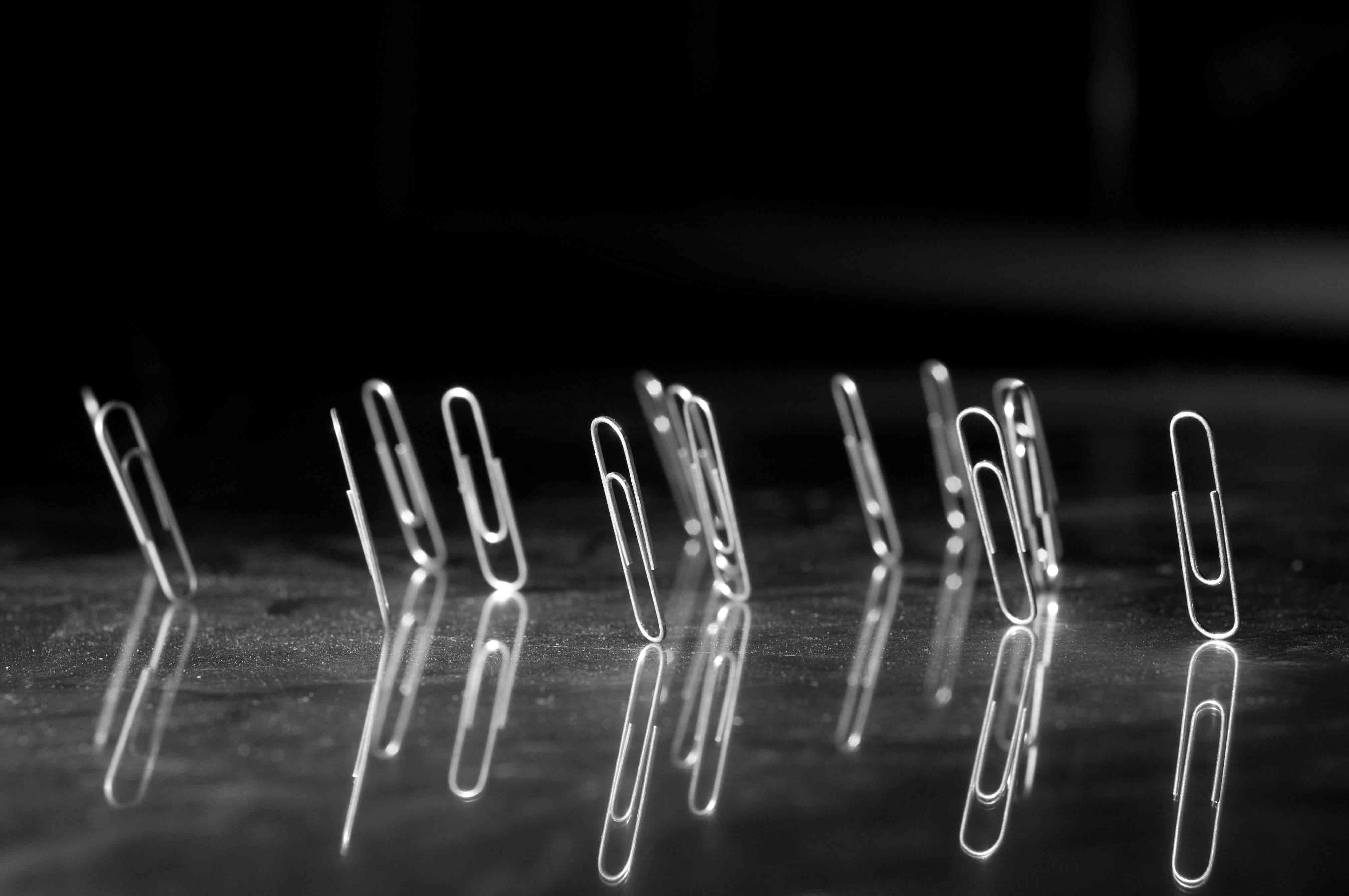 Lorentz force oscillations
Ramona Leewe, 
Ken Fong, 
TRIUMF
LLRF  Microphonics workshop 2018
1
Strategic Communications at TRIUMF
22/10/2018
Overview
TRIUMF’s e-Linac cavity driving configuration
First operational experiences
Parametric oscillations
Lorentz oscillation problem formulation
Nonlinear system stability analysis
Parametric oscillation in cavity with lorentz force
Simulations
Conclusion
2
CAV
M
M
M
M
M
TRIUMF’s e-linac driving configuration
TRIUMF’s e-Linac acceleration cryomudule, consists of 2 9 cell cavities and is operated with a single klystron in CW mode and vector sum control.
EACA
EINJ
CAV1
CAV 1
CAV 2
CAV2
Klystron2
300kW
150kW
Klystron1
300kW
3
Operational experience
Amplitude oscillation in both cavities (operational gradient dependent)
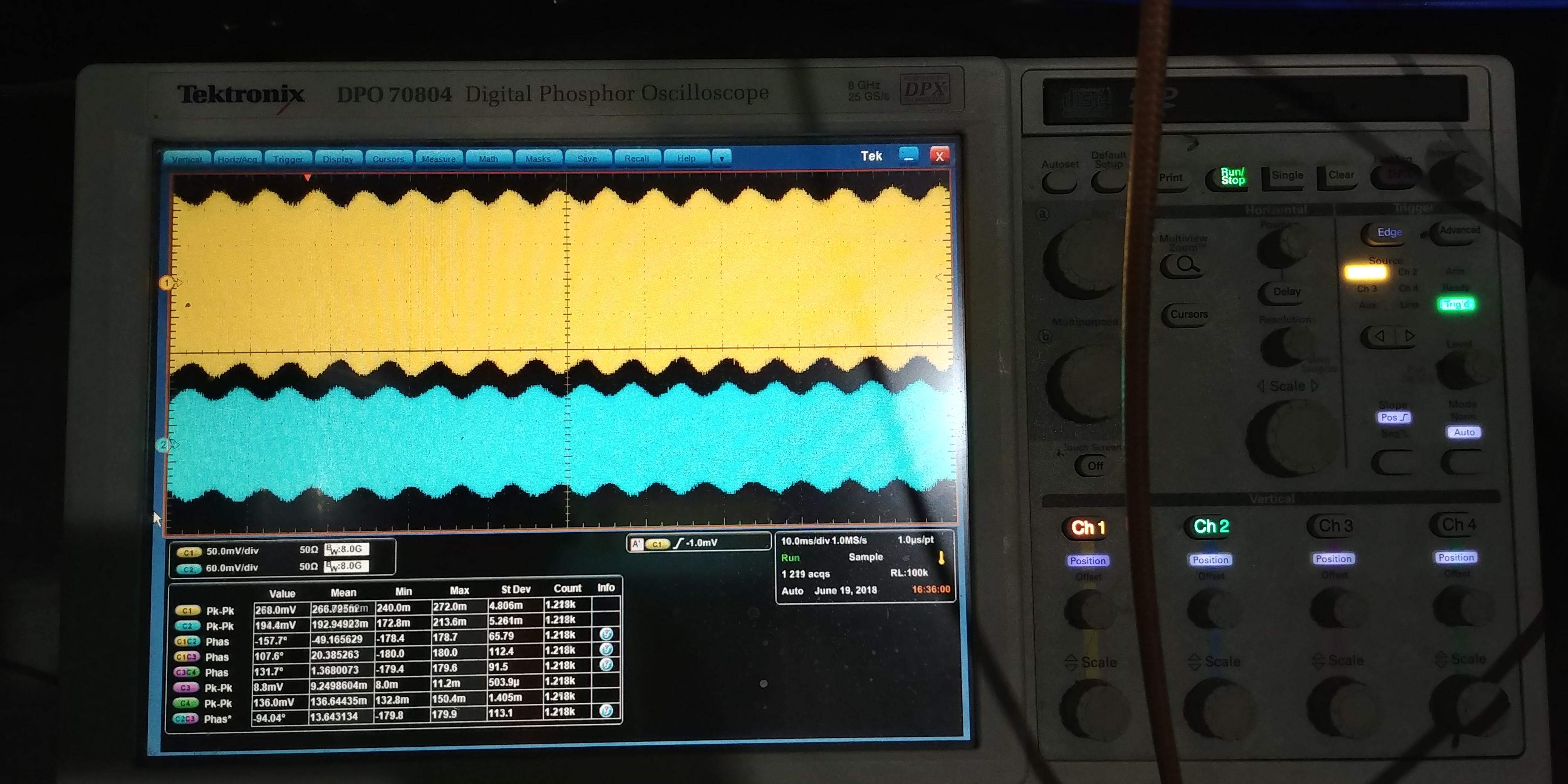 Cavity 1
Cavity 2
4
[Speaker Notes: Pick up signals for cavity 1 and cavity 2. In this case we have a limit cycle]
Parametric oscillations
“A parametric oscillator is a driven harmonic oscillator in which the oscillations are driven by varying some parameter of the system frequency, typically different from the natural frequency of the oscillator”, Wikipedia


Examples: 
Kid on a swing
Roll instabilities of ships
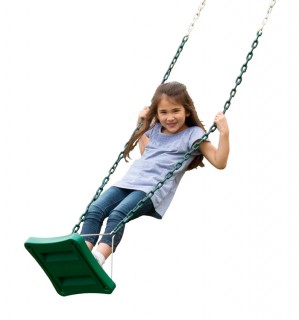 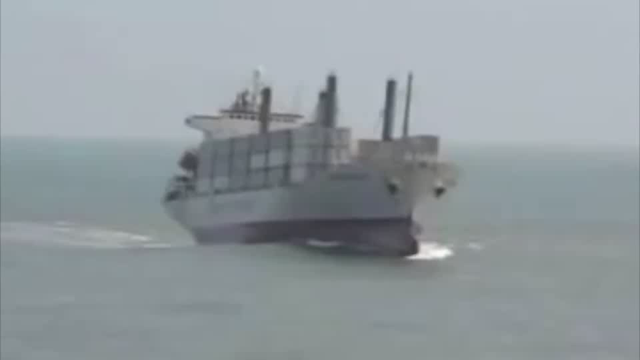 5
[Speaker Notes: Kid on swing, parametric pumping, occurs when pumping frequency=twice the system frequency]
6
Lorentz oscillation problem formulation
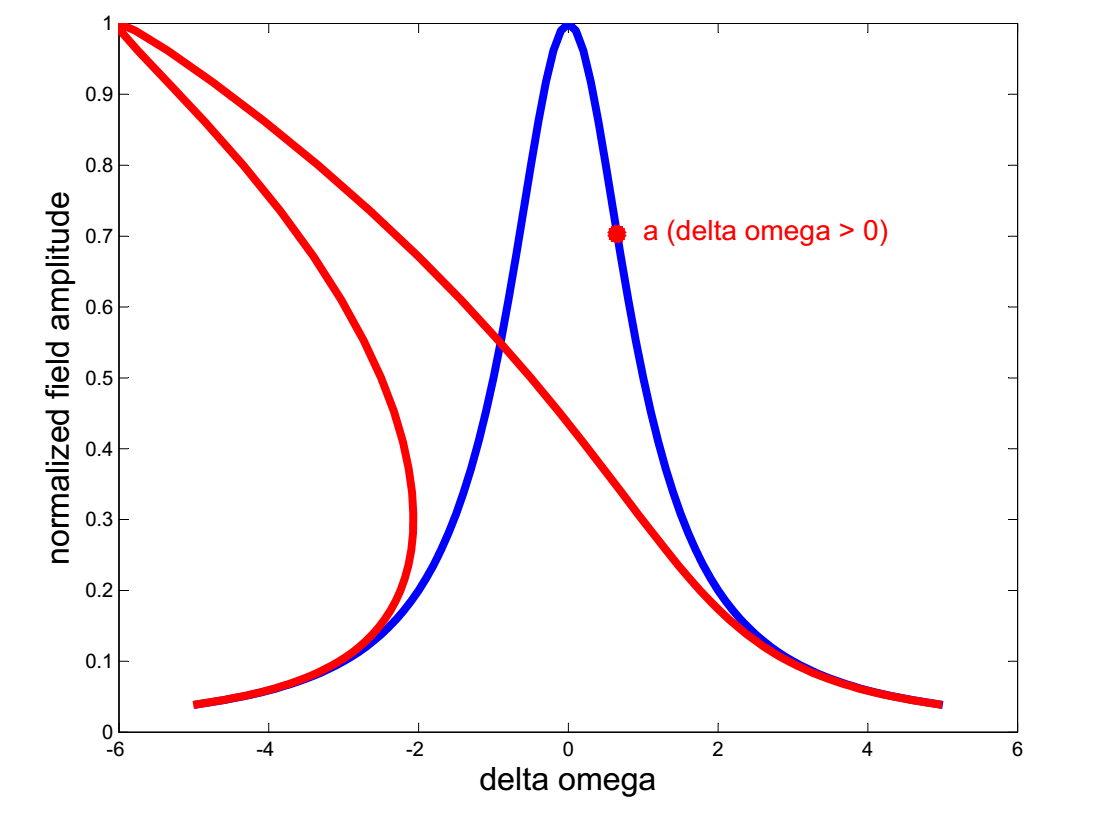 Lorentz force at ‘a’
Nonlinear system
6
[Speaker Notes: Kid on swing, parametric pumting]
Nonlinear system stability analysis
[Speaker Notes: Kid on swing, parametric pumting]
Parametric oscillations in cavity with lorentz force
General differential equation for parametric oscillation
Lorentz force oscillation differential equation
Time dependent resonance frequency
9
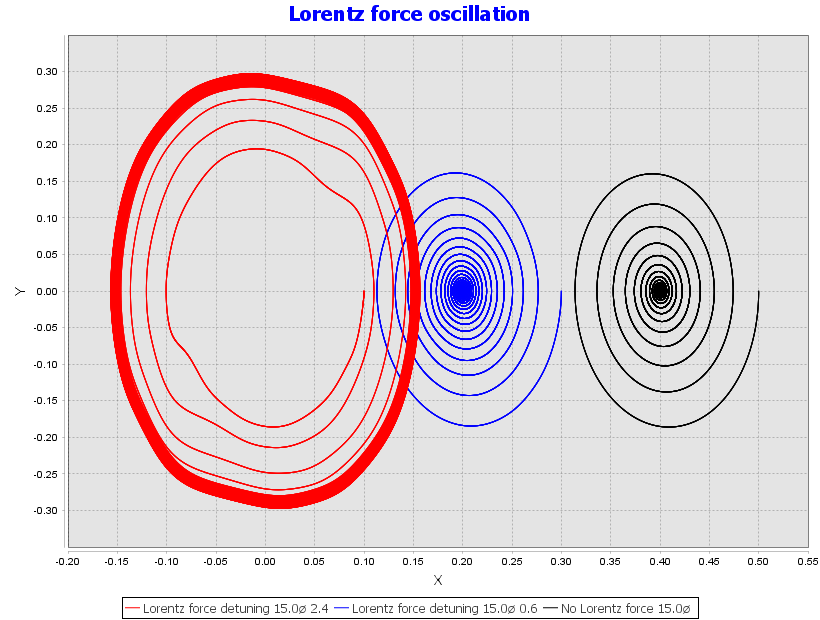 Simulation results
Existence of limit cycles
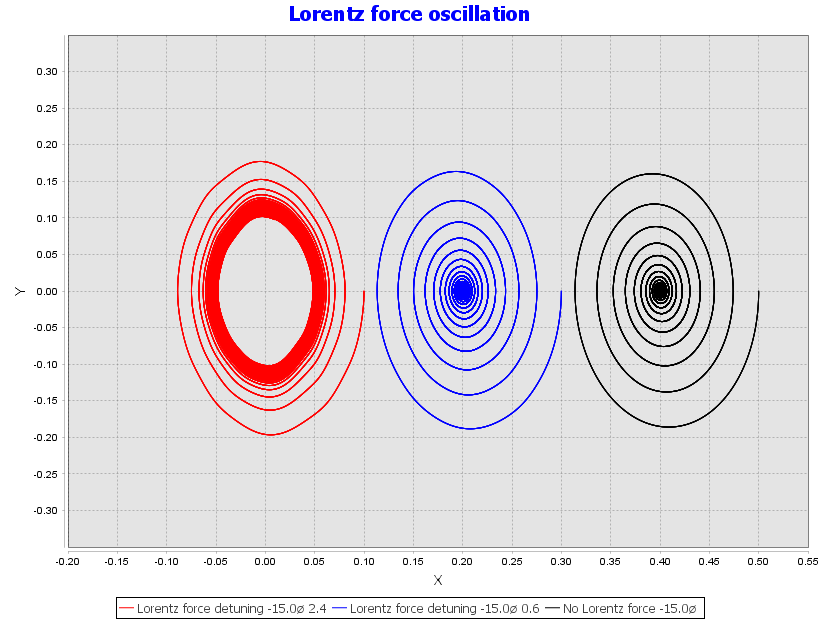 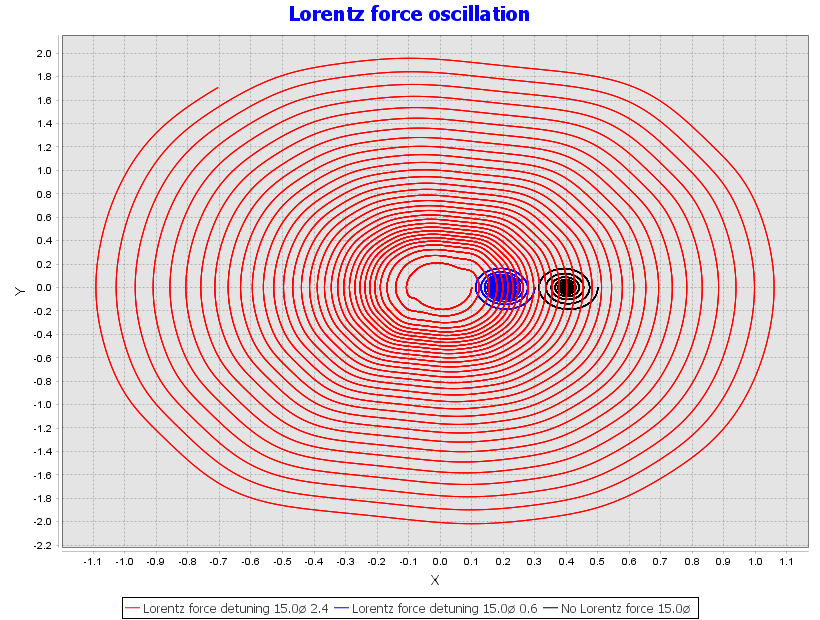 Field amplitude slightly increased
10
Conclusion and lookout
11
Thank you for your consideration!
12